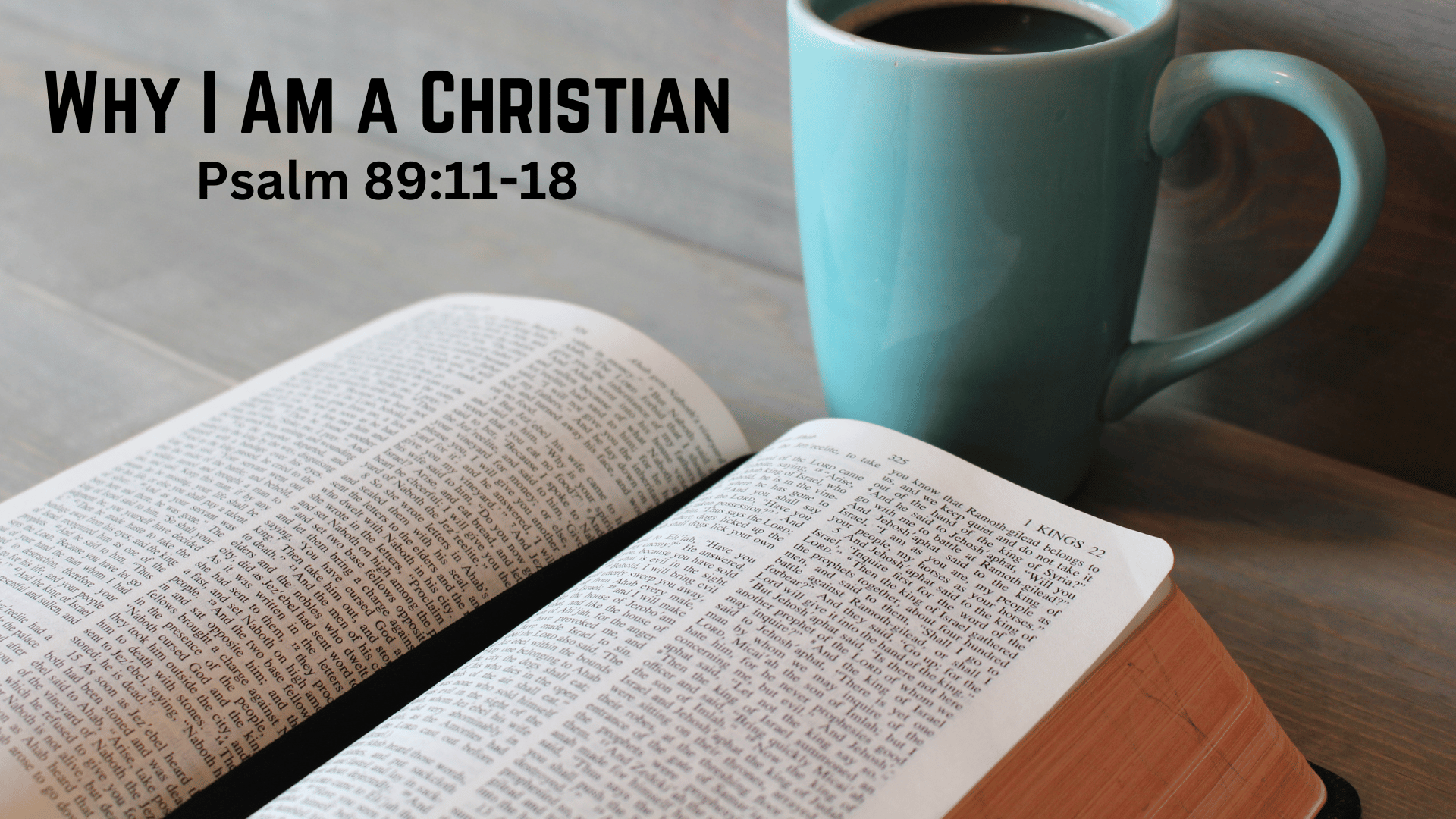 [Speaker Notes: Why I Am a Christian
(Psalm 89:11-18)
Psalms 89:11-18  The heavens are Yours, the earth also is Yours; The world and all its fullness, You have founded them.  (12)  The north and the south, You have created them; Tabor and Hermon rejoice in Your name.  (13)  You have a mighty arm; Strong is Your hand, and high is Your right hand.  (14)  Righteousness and justice are the foundation of Your throne; Mercy and truth go before Your face.  (15)  Blessed are the people who know the joyful sound! They walk, O LORD, in the light of Your countenance.  (16)  In Your name they rejoice all day long, And in Your righteousness they are exalted.  (17)  For You are the glory of their strength, And in Your favor our horn is exalted.  (18)  For our shield belongs to the LORD, And our king to the Holy One of Israel.
Some offer philosophical arguments as their reason to deny God. 
Many reject God due to suffering and death near them. 
Others do so because they see abuse in religion.
Whatever the specific reason, they reject the evidence and refuse God
Romans 1:18-22  For the wrath of God is revealed from heaven against all ungodliness and unrighteousness of men, who suppress the truth in unrighteousness,  (19)  because what may be known of God is manifest in them, for God has shown it to them.  (20)  For since the creation of the world His invisible attributes are clearly seen, being understood by the things that are made, even His eternal power and Godhead, so that they are without excuse,  (21)  because, although they knew God, they did not glorify Him as God, nor were thankful, but became futile in their thoughts, and their foolish hearts were darkened.  (22)  Professing to be wise, they became fools,
Why I am a Christian
1 Peter 3:15  But sanctify the Lord God in your hearts, and always be ready to give a defense to everyone who asks you a reason for the hope that is in you, with meekness and fear;]
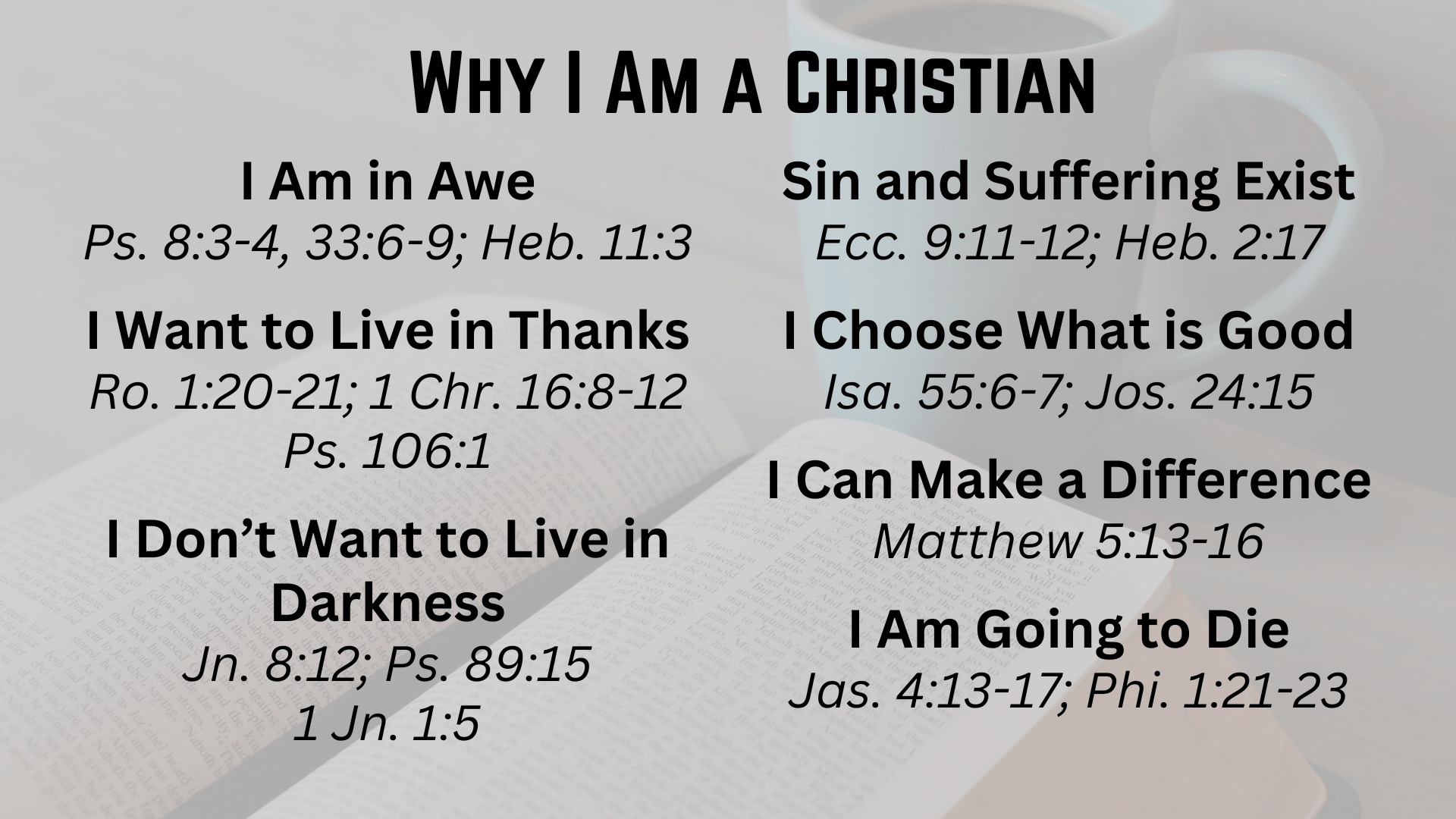 [Speaker Notes: Because I am in awe of God’s power and blessings
Psalms 8:3-4  When I consider Your heavens, the work of Your fingers, The moon and the stars, which You have ordained,  (4)  What is man that You are mindful of him, And the son of man that You visit him?
Psalms 33:6-9  By the word of the LORD the heavens were made, And all the host of them by the breath of His mouth.  (7)  He gathers the waters of the sea together as a heap; He lays up the deep in storehouses.  (8)  Let all the earth fear the LORD; Let all the inhabitants of the world stand in awe of Him.  (9)  For He spoke, and it was done; He commanded, and it stood fast.
Hebrews 11:3  By faith we understand that the worlds were framed by the word of God, so that the things which are seen were not made of things which are visible.

[CLICK HERE FOR NEW POINT]
Because I want to live a thankful life
Romans 1:20-21  For since the creation of the world His invisible attributes are clearly seen, being understood by the things that are made, even His eternal power and Godhead, so that they are without excuse,  (21)  because, although they knew God, they did not glorify Him as God, nor were thankful, but became futile in their thoughts, and their foolish hearts were darkened.
1 Chronicles 16:8-12  [David's Song of Thanks after bringing the Ark to Jerusalem] Oh, give thanks to the LORD! Call upon His name; Make known His deeds among the peoples!  (9)  Sing to Him, sing psalms to Him; Talk of all His wondrous works!  (10)  Glory in His holy name; Let the hearts of those rejoice who seek the LORD!  (11)  Seek the LORD and His strength; Seek His face evermore!  (12)  Remember His marvelous works which He has done, His wonders, and the judgments of His mouth,
Psalms 106:1  Praise the LORD! Oh, give thanks to the LORD, for He is good! For His mercy endures forever.

[CLICK HERE FOR NEW POINT]
Because I do not want to live in darkness
John 8:12  Then Jesus spoke to them again, saying, "I am the light of the world. He who follows Me shall not walk in darkness, but have the light of life."
Psalms 89:15  Blessed are the people who know the joyful sound! They walk, O LORD, in the light of Your countenance.
1 John 1:5  This is the message which we have heard from Him and declare to you, that God is light and in Him is no darkness at all.

[CLICK HERE FOR NEW POINT]
Because there is sin and suffering in the world
Ecclesiastes 9:11-12  I returned and saw under the sun that—The race is not to the swift, Nor the battle to the strong, Nor bread to the wise, Nor riches to men of understanding, Nor favor to men of skill; But time and chance happen to them all.  (12)  For man also does not know his time: Like fish taken in a cruel net, Like birds caught in a snare, So the sons of men are snared in an evil time, When it falls suddenly upon them.
Hebrews 2:17-18  Therefore, in all things He had to be made like His brethren, that He might be a merciful and faithful High Priest in things pertaining to God, to make propitiation for the sins of the people.  (18)  For in that He Himself has suffered, being tempted, He is able to aid those who are tempted.

[CLICK HERE FOR NEW POINT]
Because I have a choice and I choose what is good
Isaiah 55:6-7  Seek the LORD while He may be found, Call upon Him while He is near.  (7)  Let the wicked forsake his way, And the unrighteous man his thoughts; Let him return to the LORD, And He will have mercy on him; And to our God, For He will abundantly pardon.
Joshua 24:15  And if it seems evil to you to serve the LORD, choose for yourselves this day whom you will serve, whether the gods which your fathers served that were on the other side of the River, or the gods of the Amorites, in whose land you dwell. But as for me and my house, we will serve the LORD."

[CLICK HERE FOR NEW POINT]
Because I believe I can make a difference
Matthew 5:13-16  "You are the salt of the earth; but if the salt loses its flavor, how shall it be seasoned? It is then good for nothing but to be thrown out and trampled underfoot by men.  (14)  "You are the light of the world. A city that is set on a hill cannot be hidden.  (15)  Nor do they light a lamp and put it under a basket, but on a lampstand, and it gives light to all who are in the house.  (16)  Let your light so shine before men, that they may see your good works and glorify your Father in heaven.

[CLICK HERE FOR NEW POINT]
Because I am going to die
James 4:13-17  Come now, you who say, "Today or tomorrow we will go to such and such a city, spend a year there, buy and sell, and make a profit";  (14)  whereas you do not know what will happen tomorrow. For what is your life? It is even a vapor that appears for a little time and then vanishes away.  (15)  Instead you ought to say, "If the Lord wills, we shall live and do this or that."  (16)  But now you boast in your arrogance. All such boasting is evil.  (17)  Therefore, to him who knows to do good and does not do it, to him it is sin.
Philippians 1:21-23  For to me, to live is Christ, and to die is gain.  (22)  But if I live on in the flesh, this will mean fruit from my labor; yet what I shall choose I cannot tell.  (23)  For I am hard-pressed between the two, having a desire to depart and be with Christ, which is far better.]
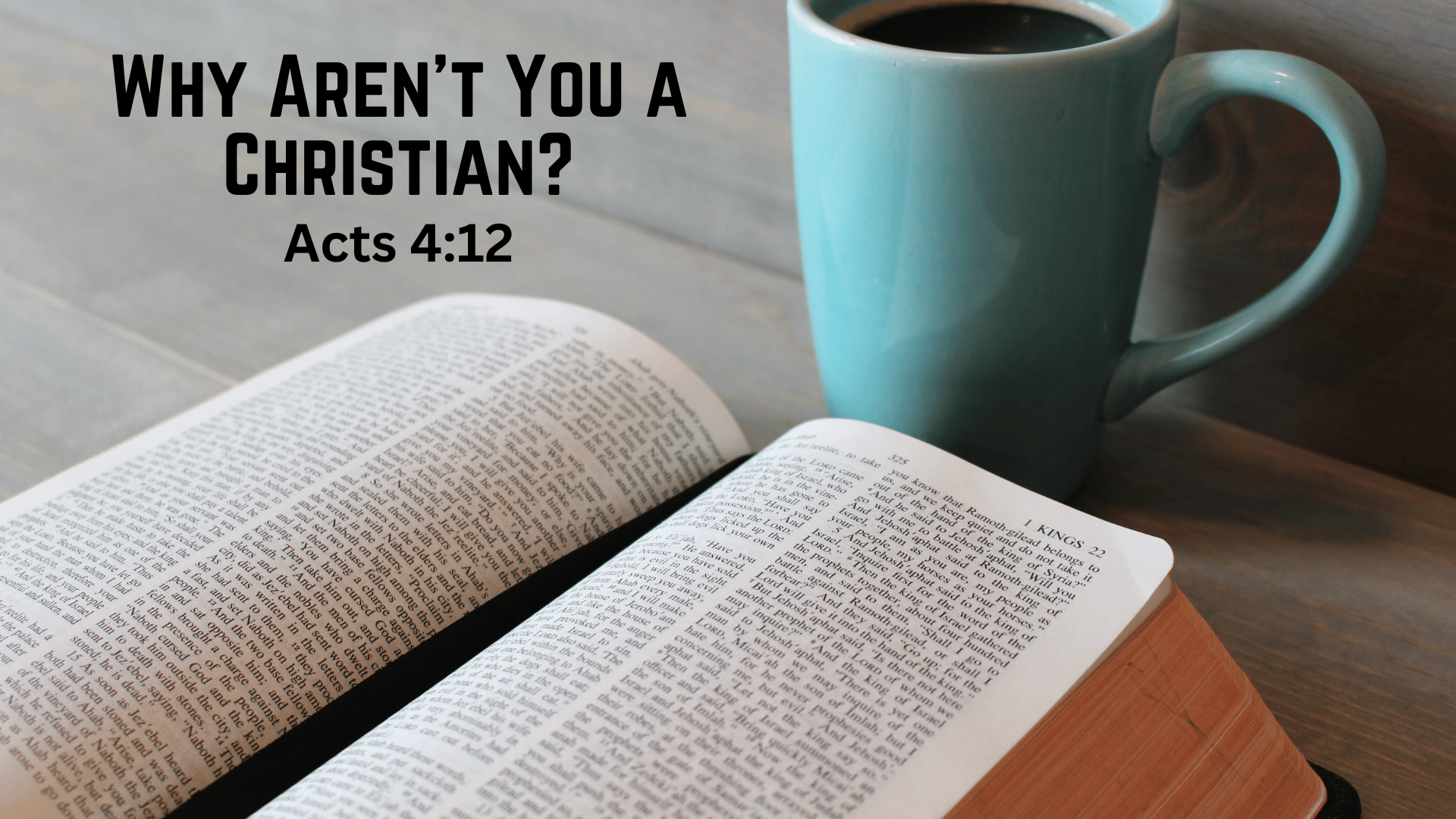 [Speaker Notes: Conclusion
You may have other reasons for being a Christian, but salvation is only in Jesus
Acts 4:12  Nor is there salvation in any other, for there is no other name under heaven given among men by which we must be saved."
Question remains: Why aren’t you a Christian?

From Joe R. Price, The Spirit’s Sword, Volume 16, Number 51, 05/18/2014]